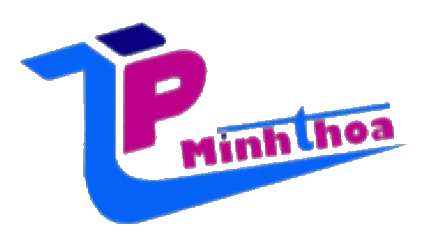 THỰC ĐƠN THÁNG 11TRƯỜNG TIỂU HỌC LÊ  QUÝ ĐÔN
(Từ ngày 01/11 đến ngày 30/11)
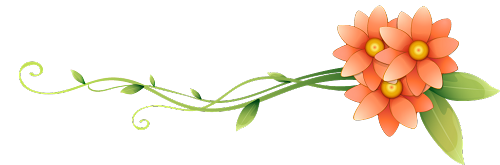 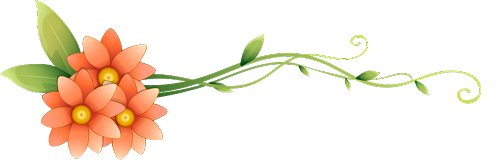 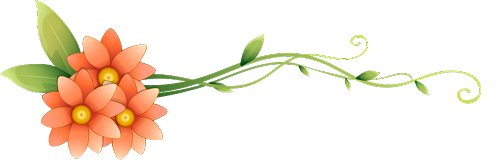 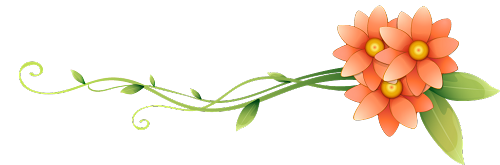 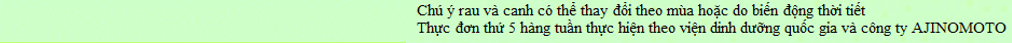 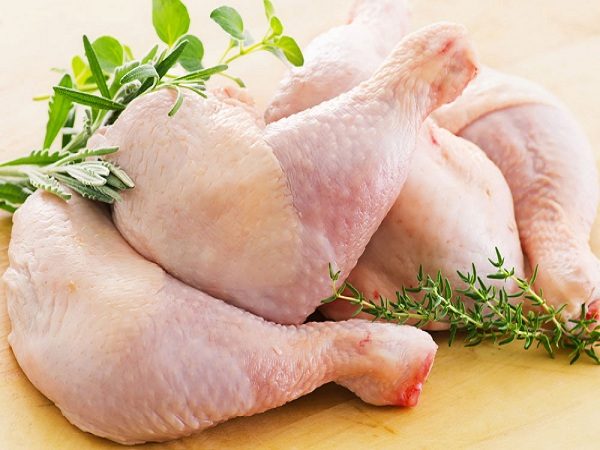 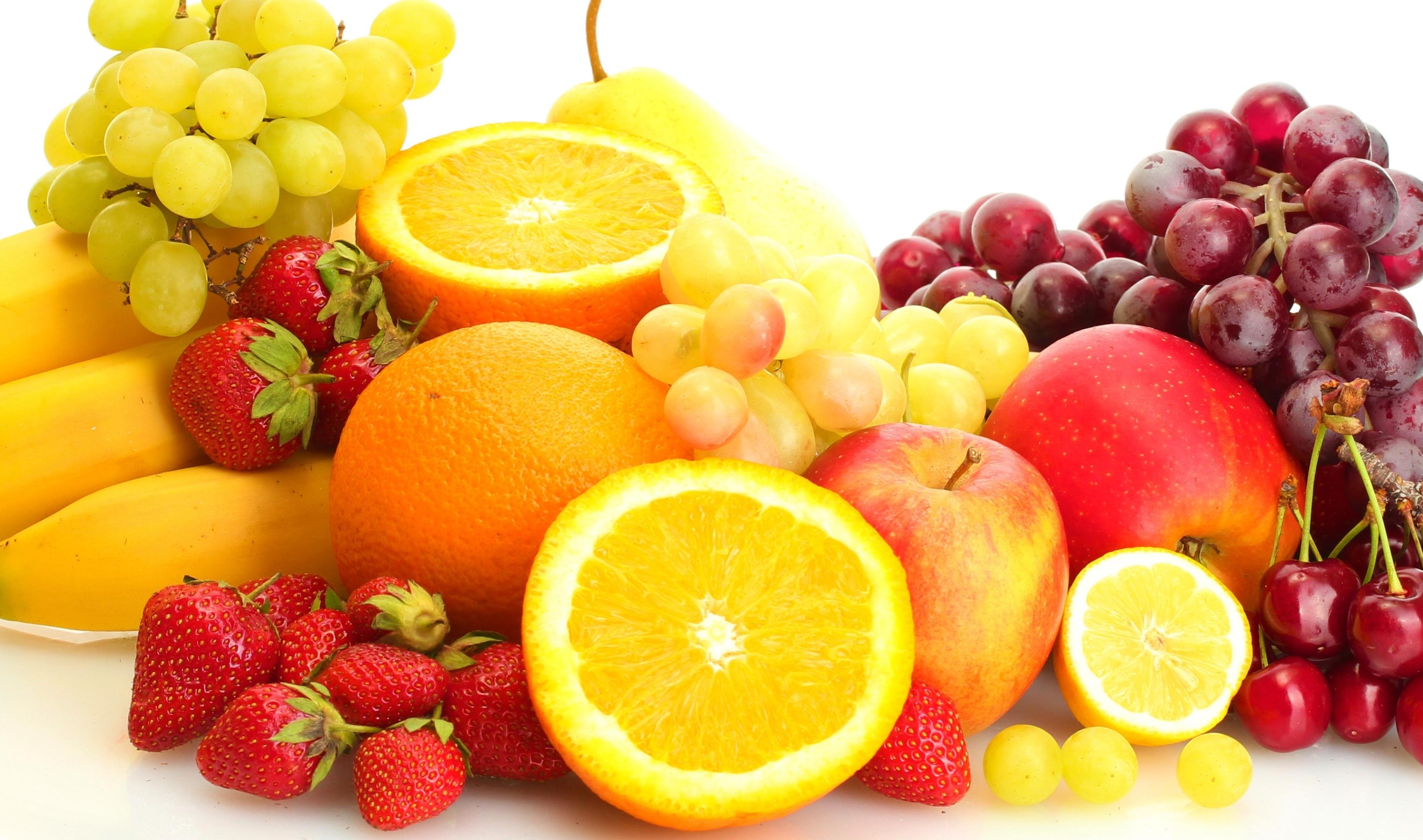 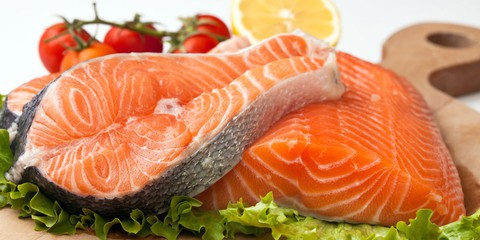